Claves para la mejora educativa: una lectura de las evaluaciones internacionales
UIMP
Santander, julio 2017
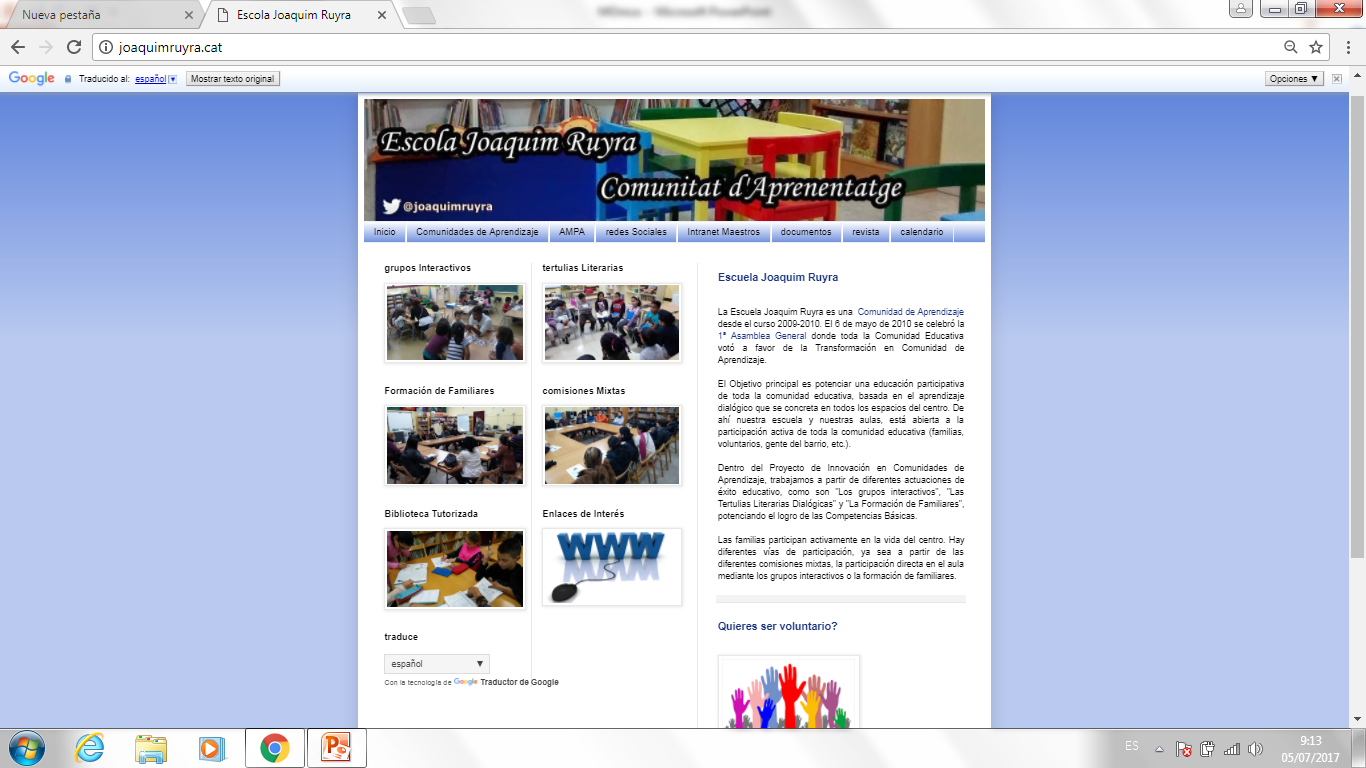 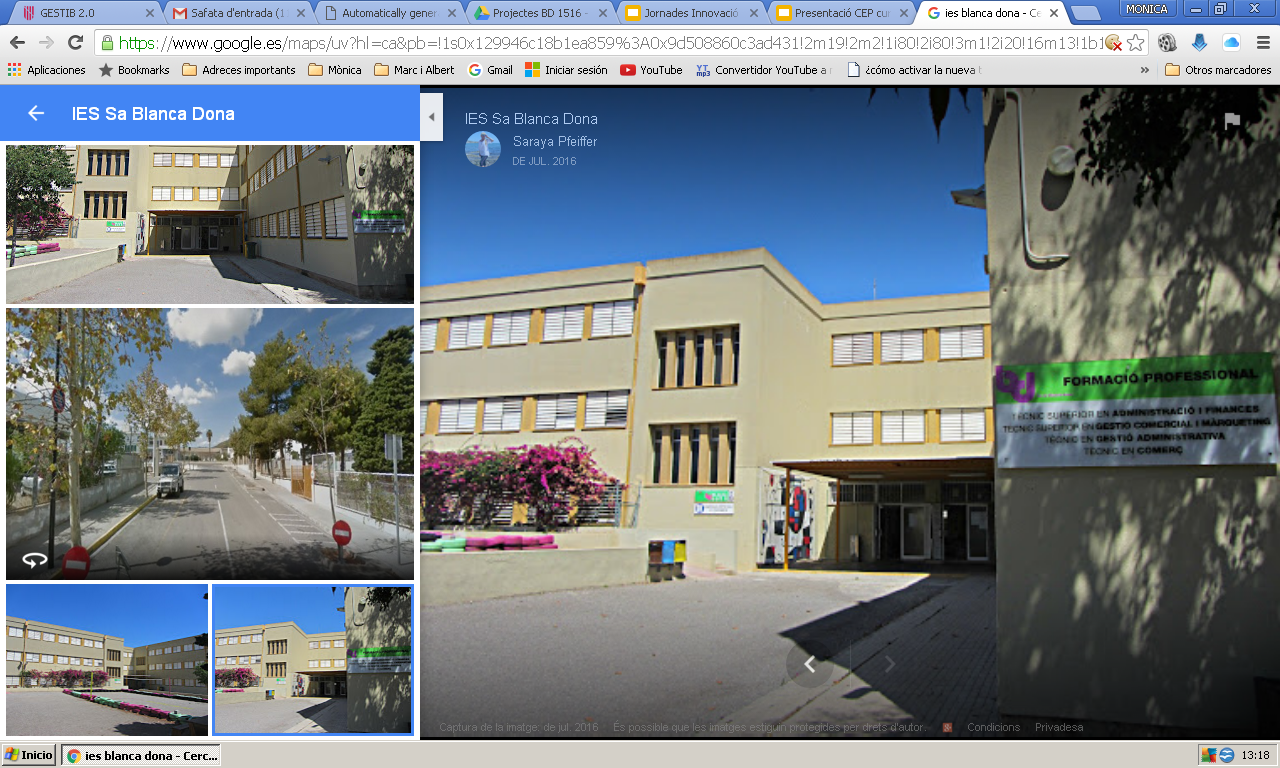 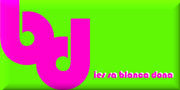 IES sa Blanca Dona
CONSENSUAMOS Y COMPARTIMOS PARA CRECER
Curso 2009-2010:
370 alumnos ESO
5 lineas en 1º ESO; 2 en 4º
70 repetidores (20%) (IB: 14%)
100 alumnos sancionados (incluídos expedientes disciplinarios)
titula un 55% en 4º (40 de los 73)
Curso 2016-2017:
470 alumnos ESO
6 lineas en 1º ESO; 4 en 4º
30 repetidores (7%) (IB: 9%)
40 alumnos sancionados(0 expedientes, 0 resoluciones)
70 (de los 82) titulan en junio en 4º(85%)
Por donde empezamos?
Círculos restaurativos
Educación en valores
Tutorías entre iguales
Educación emocional
Teatro fórum
Yoga y relajación
Sentido de pertenencia de centro
Mediación
CURSO 2009-2010
Programa L’ALTERNATIVA
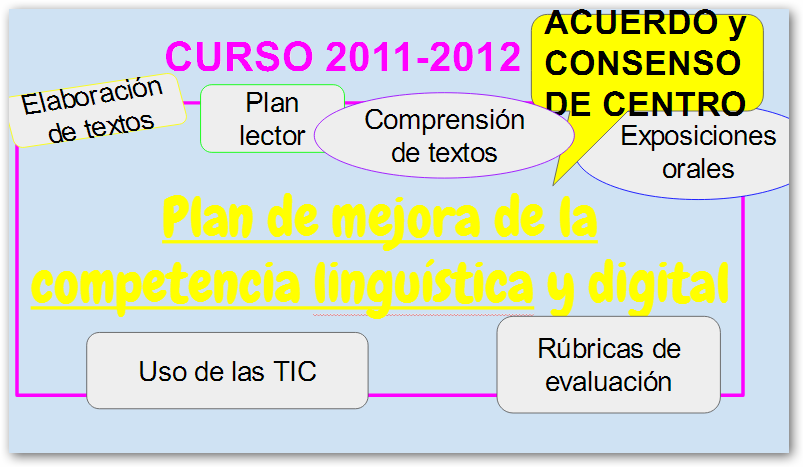 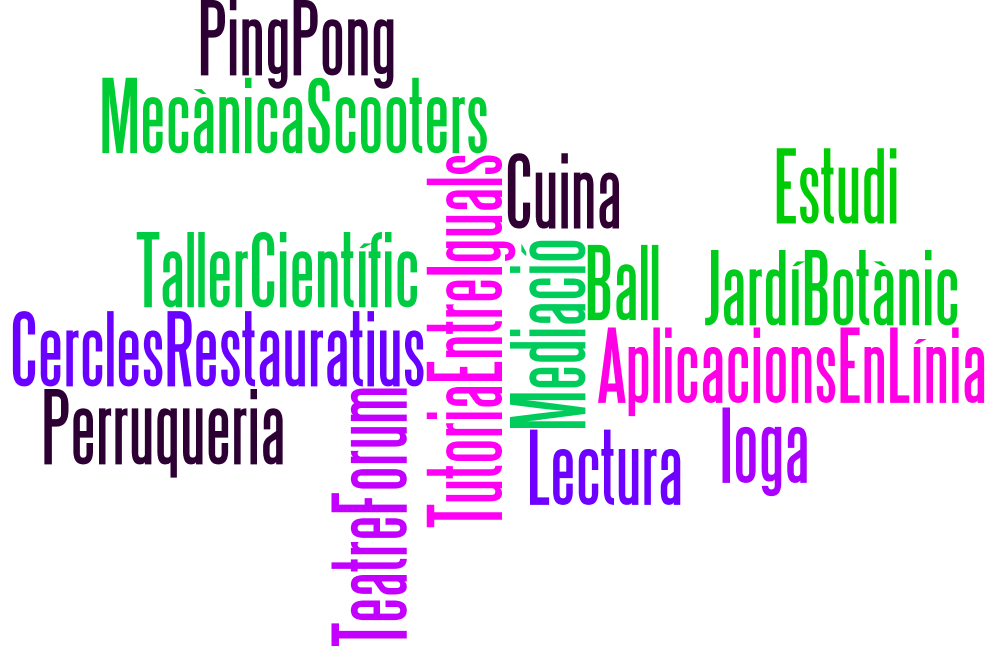 Finalistas Acción Magistral 2011
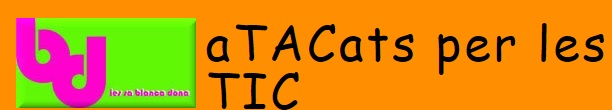 [Speaker Notes: Escullen entre Religió i Alternativa a la religió.
1h a la setmana tot l’alumnat d’ESO se distribueix per tallers d'interès / estudi:
Perquè: volem dotar de contingut i coneixement l’hora d’scr, que en moltes ocasions era perduda per molts alumnes (en un primer moment s’estableix un pla de lectura, però després donem el salt al treball internivell)
Motivació. Agrupam per interessos (no per edats), participa tota la comunitat (profes, alumnes i pares).
Volem ajudar-los a millorar les seves relacions socials
Millorar el clima de centre
Fer-los sentir que són el cor del centre: es va donar l’oportunitat que l’alumnat proposàs tallers i que se’n fes càrrec, sempre amb un professor a l’aula.

Organització.
Tipus: d’esports, d’educació emocional (mediació, , aplicats (cuina, artesania, ambientalització del centre, jardineria, mecànica de bmx, mecanografia, …)]
Curso 2014-2015
Los proyectos del Blanca Dona
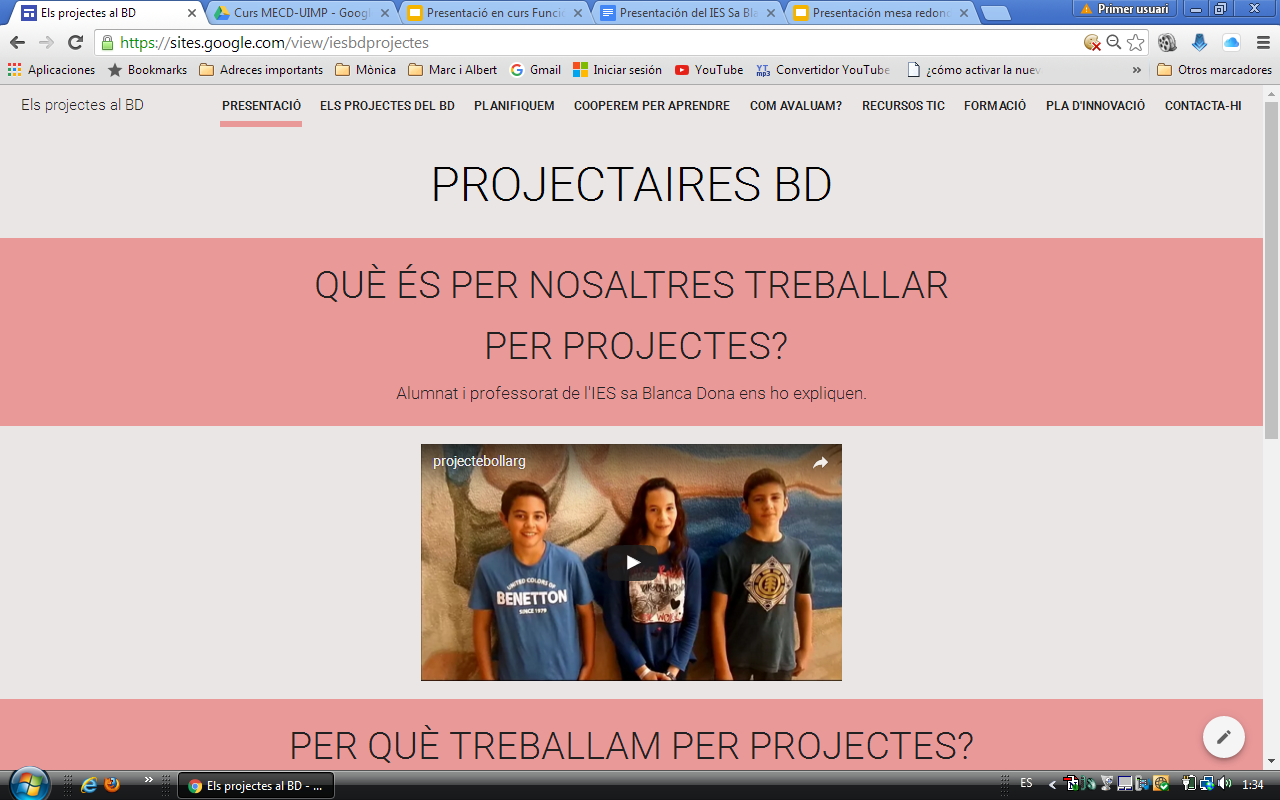 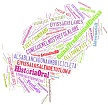 MEJORAR EL APRENDIZAJE DEL ALUMNADO
POR NIVELES
HACER
SER
COORDINACIÓN EQUIPOS DE TRABAJO
DESARROLLO DE COMPETENCIAS
REORGANITZACIÓN
MEJORANDO LAS FASES DE LOS PROYECTOS
CONVIVIR
GESTIÓN DE CENTRO
APRENDER
FORMACIÓN DEL PROFESORADO
APRENDIZAJE COOPERATIVO
EVALUACIÓN
ABP en BG, GH y lenguas
OBSERVACIÓN ENTRE IGUALES
EXPERTOS EXTERNOS
ENTIDADES Y INSTITUCIONES
OTROS CENTROS EDUCATIVOS
PROMOVER LA PARTICIPACIÓN DE LA COMUNIDAD EDUCATIVA: FAMILIAS
APERTURA AL ENTORNO
PÚBLICO
EMPRESAS
ADMINISTRACIÓN
PARTICIPANDO EN LAS ACTIVIDADES
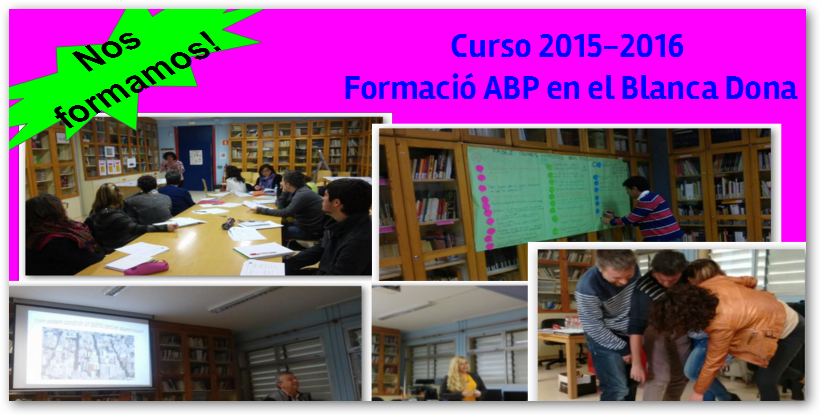 Prácticas y círculos restaurativos
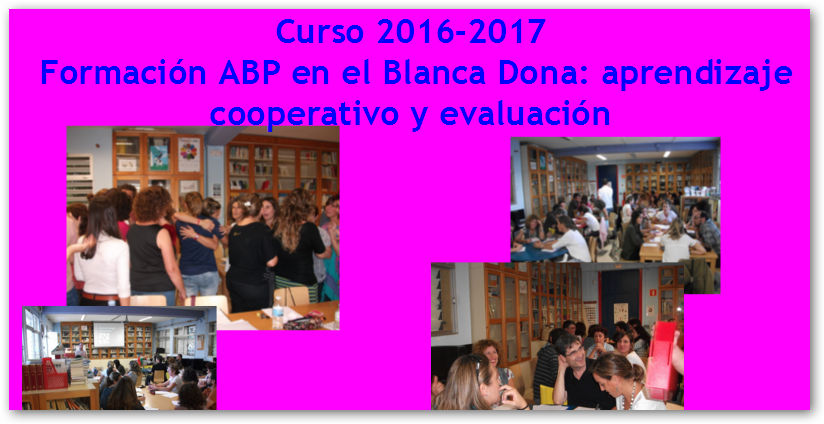 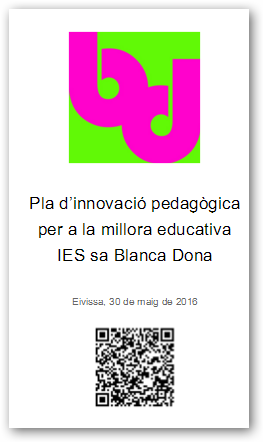 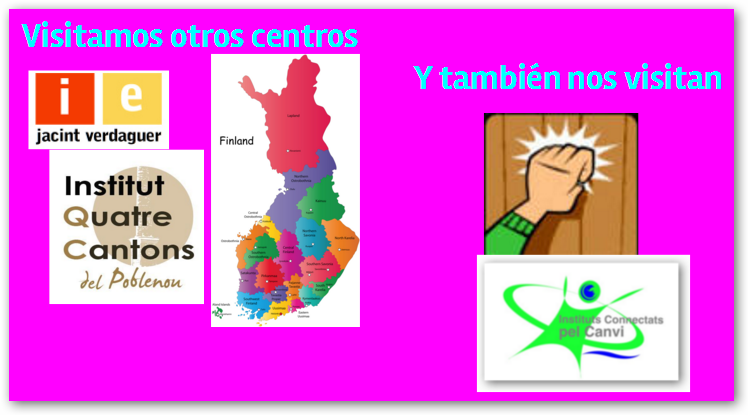 Teatro fórum
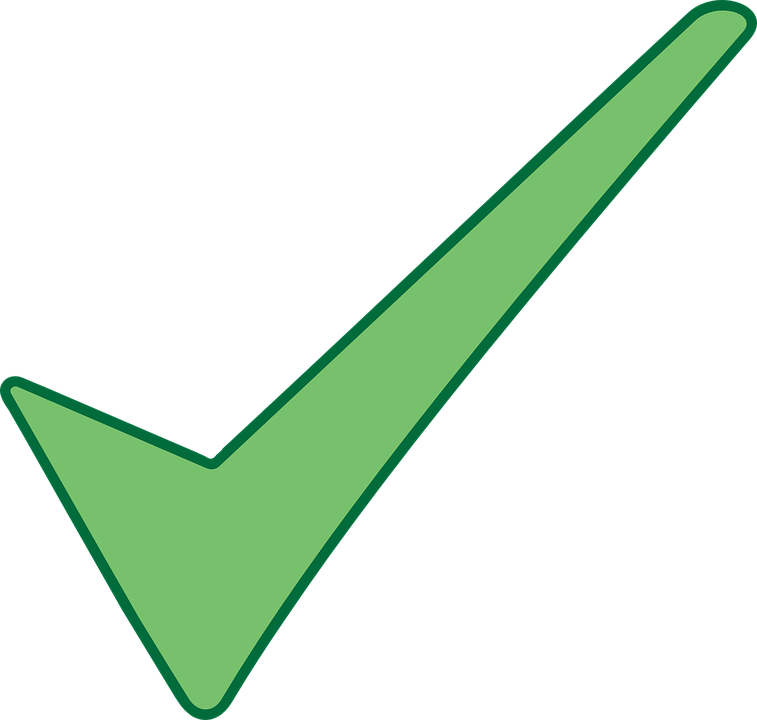 INDICADORES DE EVALUACIÓN
MEJORA DE LA CONVIVENCIA
RESULTADOS ACADÉMICOS
REDUCCIÓN DEL ABANDONAMIENTO DEL SISTEMA EDUCATIVO
REDUCCIÓN DEL ABSENTISMO
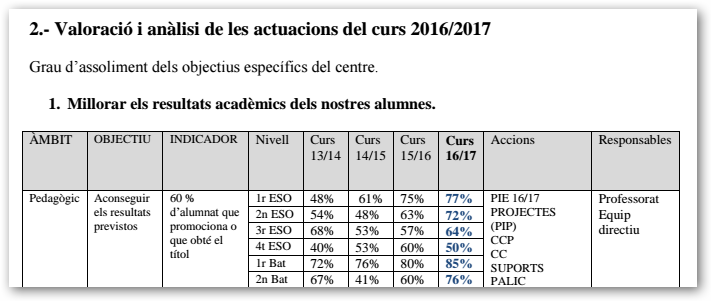 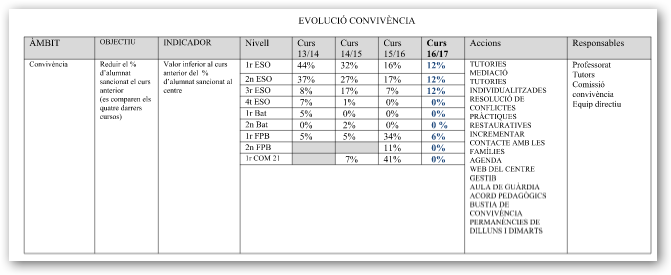